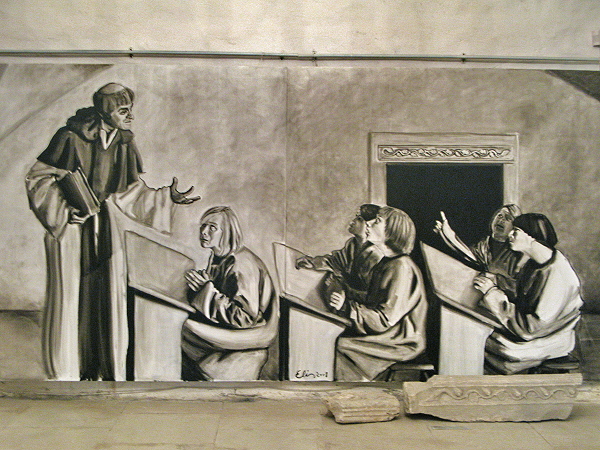 Nachhaltige Beziehungen 
zu Interessengruppen aufbauen
ICBE, S. Anselmo, 5. April 2016
Was werden wir tun?
Eine Strategie für eine Benediktinerschule erarbeiten:- einen konkreten Ansatz anwenden- Erfahrungen austauschen 

Dienstagnachmittag:
	Strategiefindung
	„Nachhaltige Beziehungen 	zu Interessengruppen aufbauen“

Mittwochvormittag:
	Umsetzung der Strategie
	„Führe aus, was du versprochen hast“
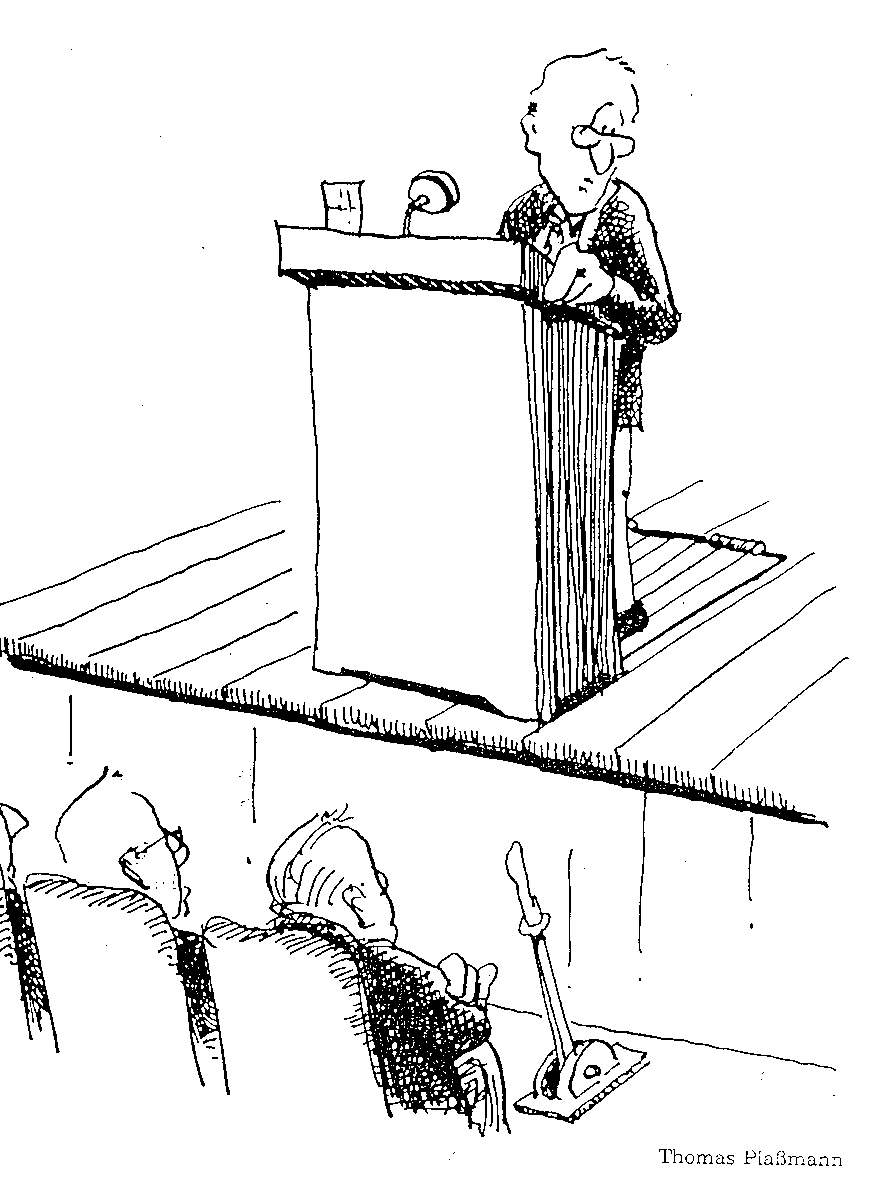 Wozu erarbeiten wir eine Strategie?(1) Zielrichtung festlegen und über Prioritäten austauschen!(2) Wirtschaftlicher Umgang mit unseren begrenzten Mitteln
Unser Weg zu einer Strategie …
… damit Sie mehr Zeit für Ihr berufliches und geistliches Leben haben
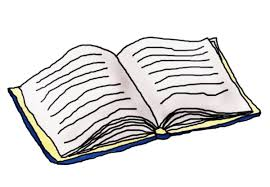 Explizit/formell
Unsere Werkzeuge sind Methoden zur
systematischen
Moderation
der Diskussion …
… das ist keine 
exakte Wissenschaft
Gestalten Siesie transparent,formell und„durchsetzbar“
Start
Implizit/
informell
Gemein-
schaft
Einzel-
person
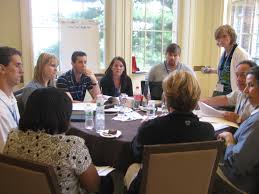 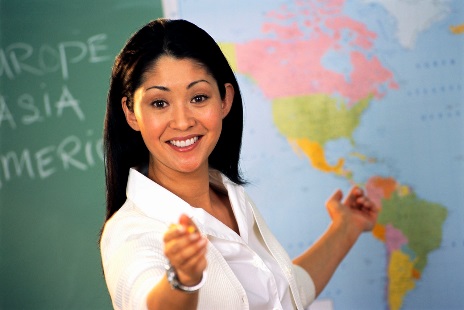 Ein gemeinsames Verständnis und ein Ziel in der Gemeinschaft schaffen,
um eine Dynamik in Gang zu setzen und Unterstützung für einen Wandel zu gewinnen
Was ist das Besondere an unserer Situation?
Die Sichtweise des Klosters
Die Pflicht, die Gemeinschaft weiterzuentwickeln und offen zu bleiben.

„Gemeinschaften verdanken sich vergangenen Generationenund wissen sich künftigen Generationen verpflichtet.“ 
Abt Maximilian Neulinger, OSB
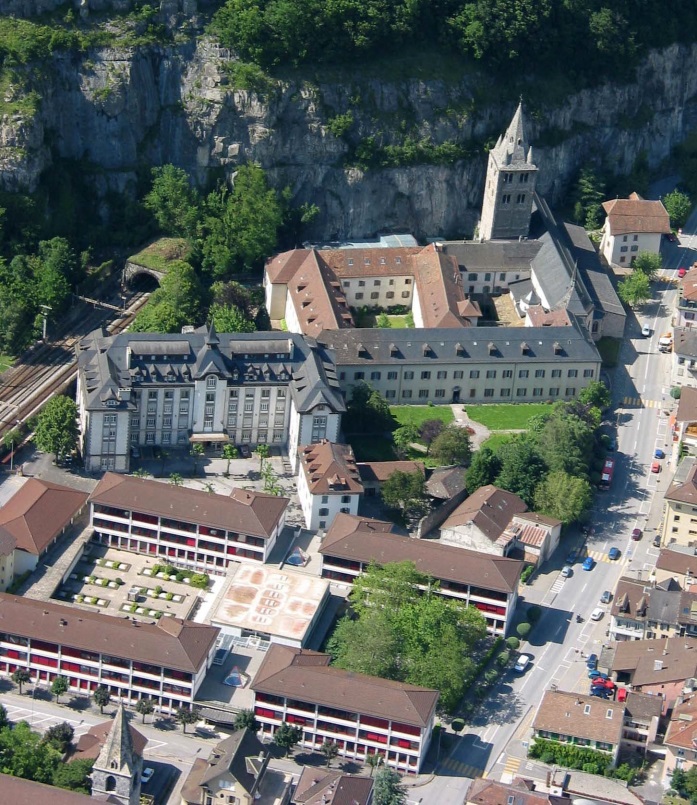 Abtei Saint-Maurice d'Agaune
in der Schweiz 
Im Jahre 515 gegründet:1.500 Jahre klösterliches Leben ohne Unterbrechung!
Worin liegen die Besonderheiten/Schwierigkeiten?
Zwei Seiten des Klosterlebens?
Der zentrale Aspekt
und „Daseinszweck“ …
… und die andere Seite
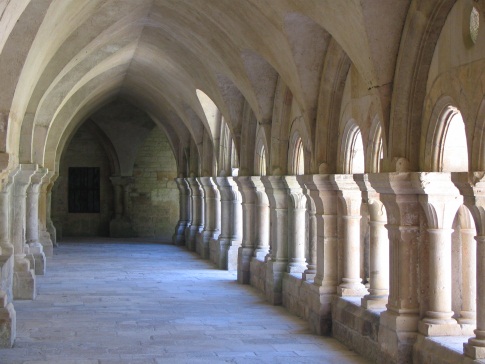 Wirtschaftliche
Seite
Geistliche
Seite
Ora et labora et lege:Unabhängigkeit dank
wirtschaftlicher Betätigung
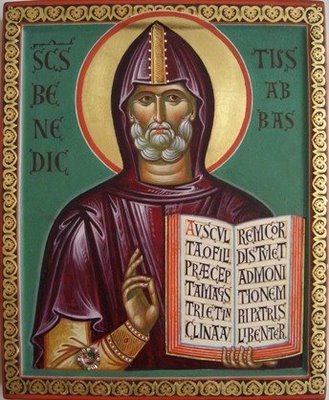 Die Regeln
des Marktes
Die Regel des
Heiligen Benedikt
Wie gehen wir damit um?
Harmonia mundi
ut in omnibus glorificetur deus
Zweck: Priorität haben die Dienste …
… aus dem altruistischen Bereich und nicht das Eigenwohl
Das Kloster und sein Werk(„Auftrag gegenüber der Außenwelt“)
Seelsorge/Gemeinde/DiözeseGäste/Pilgerer/ObdachloseBildung (Schulen usw.)Kultur (Bibliothek, Museum usw.)Öffentliche VerwaltungWohltäterusw.
Das Kloster und seine Dienste/Betriebe(„Ora et labora“)
LandwirtschaftForstwirtschaftGewerbe(Hotels, Zimmerer usw.)Vermietung und VerpachtungGeldanlagenBankenusw.
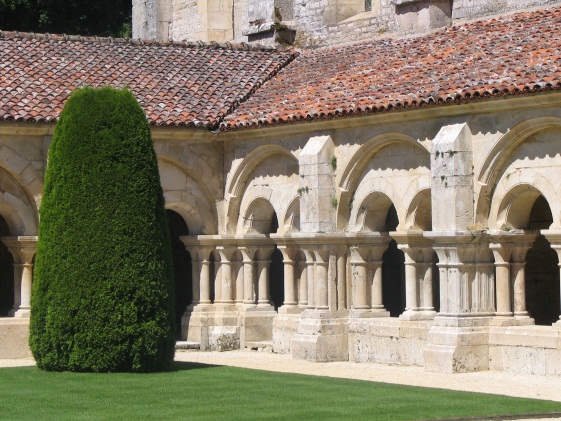 Die klösterliche Gemeinschaft(Oberste Priorität: die „Suche nach Gott“)
AbtMitglieder der GemeinschaftAngestellte (Küche, Wäscherei usw.)
Abtprimas, usw.
Das Priorat Manila Missionsbenediktinerinnen von Tutzing
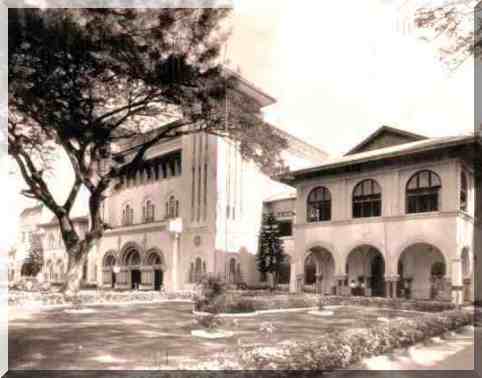 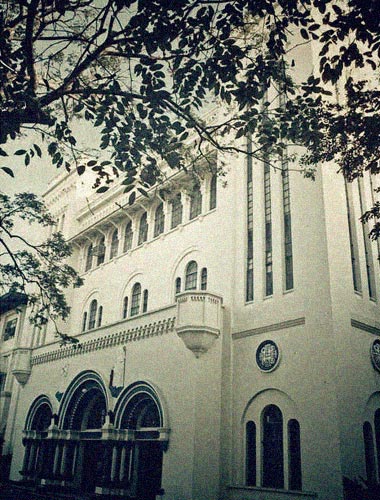 Bildungsapostolat:
St. Scholastica’s College Manila
„Unser Ziel ist es, eine Ausbildung zu vermitteln, 
die dem Philippiner hilft, sein übergeordnetes Ziel zu erreichen: 
Christus.“ 

(Prioratskapitel Manila 1976)
ZEHN MERKMALE EINER BENEDIKTINISCHEN ERZIEHUNG
1. Gottes- und Nächstenliebe:  Freude am Lernen und Sehnsucht nach Gott; Vorstellungskraft, Mut, Mitgefühl
2. Gebet: Ein von Lesung, Liturgie und Achtsamkeit geprägtes Leben
3. Bekenntnis zum täglichen Leben dieses Ortes
4. Klösterlicher Lebenswandel: die Art der Unterweisung und Wandlung: Ein klösterlicher Lebenswandel erfordert Beständigkeit, Disziplin, Ergebenheit und Ausdauer. 
5. Gehorsam: ein Bekenntnis zum Zuhören und folgerichtigen Handeln
6. Disziplin: ein Weg zum Lernen und zur Freiheit: eine grundlegende Disziplin in Gebet, Arbeit und Beziehungen 
7. Demut: Akzeptanz der Forderung nach Realismus und Rechenschaft
8. Verantwortung: Achtung vor der Schönheit und Güte der Schöpfung als Sakrament Gottes
9. Gastfreundlichkeit: Aufforderung zur Offenheit
10. Gemeinschaft: Aufruf zum Dienst am Gemeinwohl und Achtung vor dem Einzelnen
Welchen Ansatz verwenden wir?
Die Schule als Geflecht von Interessengruppen
Die Schule ist in ein System verschiedener Interessengruppen eingebettet.
Eine Interessengruppe ist eine Gruppe, die Einfluss auf den Betrieb einer Organisation nehmen kann oder durch den Betrieb einer Organisation im Erreichen ihrer Ziele beeinflusst wird.
Aufbau des Beziehungsgeflechts einer Benediktinerschule
Beispiele für horizontale Beziehungen inner- und außerhalb der Schule
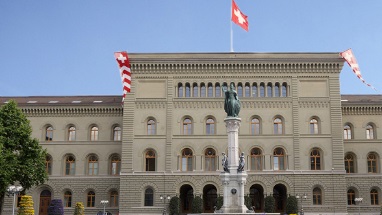 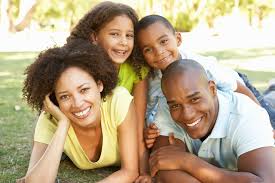 Staat/Aufsichts-behörden
Eltern
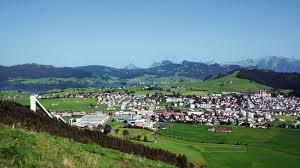 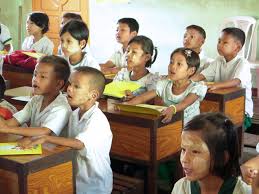 Kommune
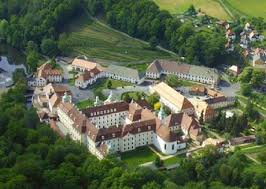 Die Schule
Kloster
Schüler
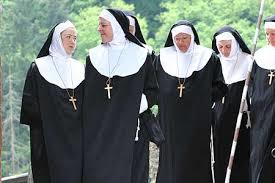 Benediktinische
Lehrer
Angestellte
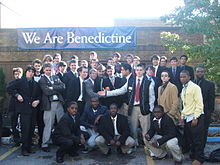 Absolventen/Förderer
Nicht-benediktinische
Lehrer
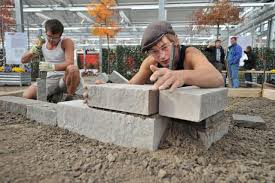 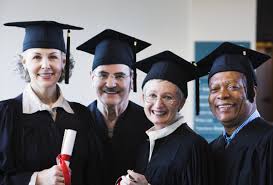 Die Schule als Geflecht von Interessengruppen
Die Schule ist in ein System verschiedener Interessengruppen eingebettet.
Eine Interessengruppe ist eine Gruppe, die Einfluss auf den Betrieb einer Organisation nehmen kann oder durch den Betrieb einer Organisation im Erreichen ihrer Ziele beeinflusst wird.
Das langfristige Bestehen der Schule ist von „gesunden“, nachhaltigen Beziehungen zu ihren Interessengruppen abhängig.Es beruht auf der Fähigkeit der Schule, ihren wirtschaftlichen und gesellschaftlichen Zweck zu erfüllen. Dieser besteht darin, ausreichend Mehrwert zu bieten und zu verbreiten, damit jede Interessengruppe im System verbleibt.
Entscheidungsträger müssen die Erwartungen und Bedürfnisse der verschiedenen Interessengruppen berücksichtigen, wenn sie Strategien planen und diese Beziehungen entsprechend pflegen.
Beziehungen inner-  und ausserhalbIhrer Schuleaufbauen
Feststellen, wer die Menschen sind, die Erwartungen an uns haben
die ein Interesse an uns haben (daher Interessengruppen),
die mit uns verbunden sind oder mit denen wir verbunden sind,
die Einfluss auf uns ausüben oder durch uns beeinflusst werden können.
Nachhaltiger Wettbewerbsvorteil
Nachhaltige, gesunde Beziehungen
Nachhaltig, d. h. 
die dauerhaft sind
und zwar nicht nur im zeitlichen Sinne,
sondern auch im Sinne der Qualität
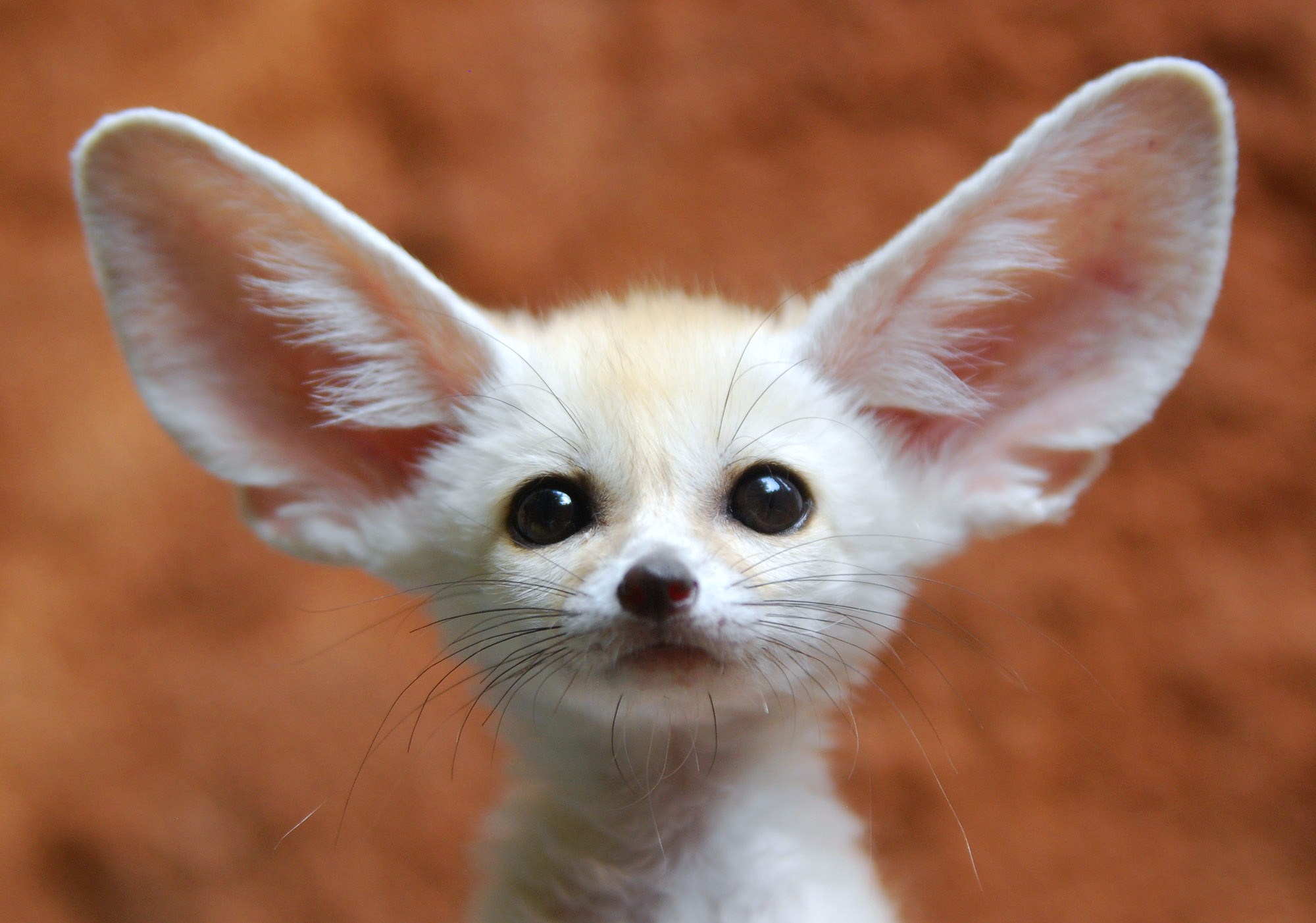 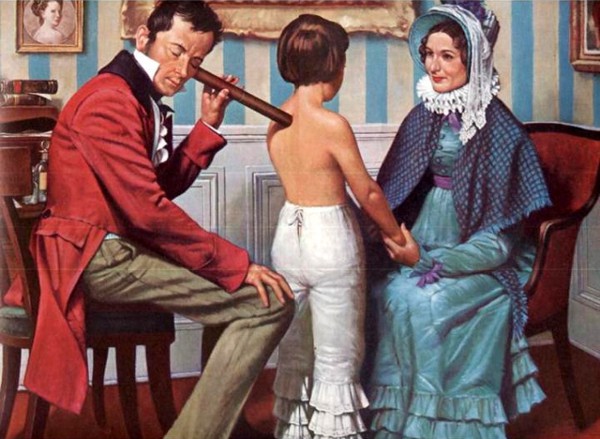 „Höre, mein Sohn, auf die Weisung des Meisters“

RB, Prolog
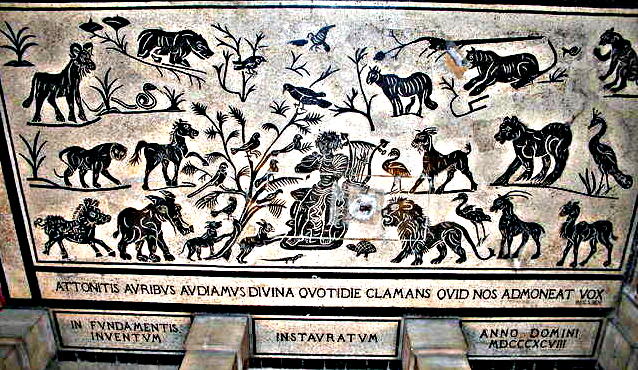 Hören wir mit aufgeschrecktem Ohr, wozu uns die Stimme Gottes täglich mahnt und aufruft. (RB, Prolog)
Das Gut des Gehorsams sollen alle nicht nur dem Abt erweisen. Die Brüder müssen ebenso einander gehorchen. 

RB 68
Sie sollen einander in gegenseitiger Achtung zuvorkommen; ihre körperlichen und charakterlichen Schwächen sollen sie mit unerschöpflicher Geduld ertragen; keiner achte auf das eigene Wohl, sondern mehr auf das des anderen. 

RB 72
Was sie aber beim Essen und Trinken brauchen, sollen die Brüder einander so reichen, dass keiner um etwas bitten muss. 

RB 38
In größeren Gemeinschaften gebe man ihm Helfer. Mit ihrer Unterstützung kann er das ihm anvertraute Amt mit innerer Ruhe verwalten. Zur bestimmten Stunde werde gegeben, was zu geben ist, und erbeten, was zu erbitten ist; denn niemand soll verwirrt und traurig werden im Hause Gottes. 

RB 31
Man halte sich an das Wort der Schrift „Jedem wurde soviel zugeteilt, wie er nötig hatte.“ (Apg 4,35). Damit sagen wir nicht, dass jemand wegen seines Ansehens bevorzugt werden soll, was ferne sei. Wohl aber nehme man Rücksicht auf Schwächen. Wer weniger braucht danke Gott und sei nicht traurig. Wer mehr braucht, werde demütig wegen seiner Schwäche und nicht überheblich wegen der ihm erwiesenen Barmherzigkeit. So werden alle Glieder der Gemeinschaft zufrieden sein. Vor allem darf niemals das Laster des Murrens aufkommen, in keinem Wort und in keiner Andeutung, was auch immer als Anlass vorliegen mag. 
RB 34
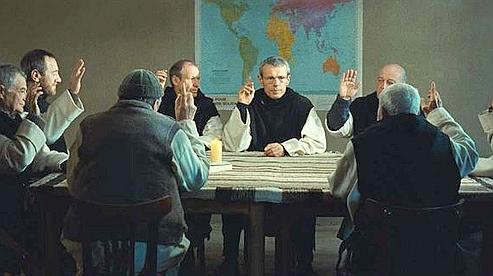 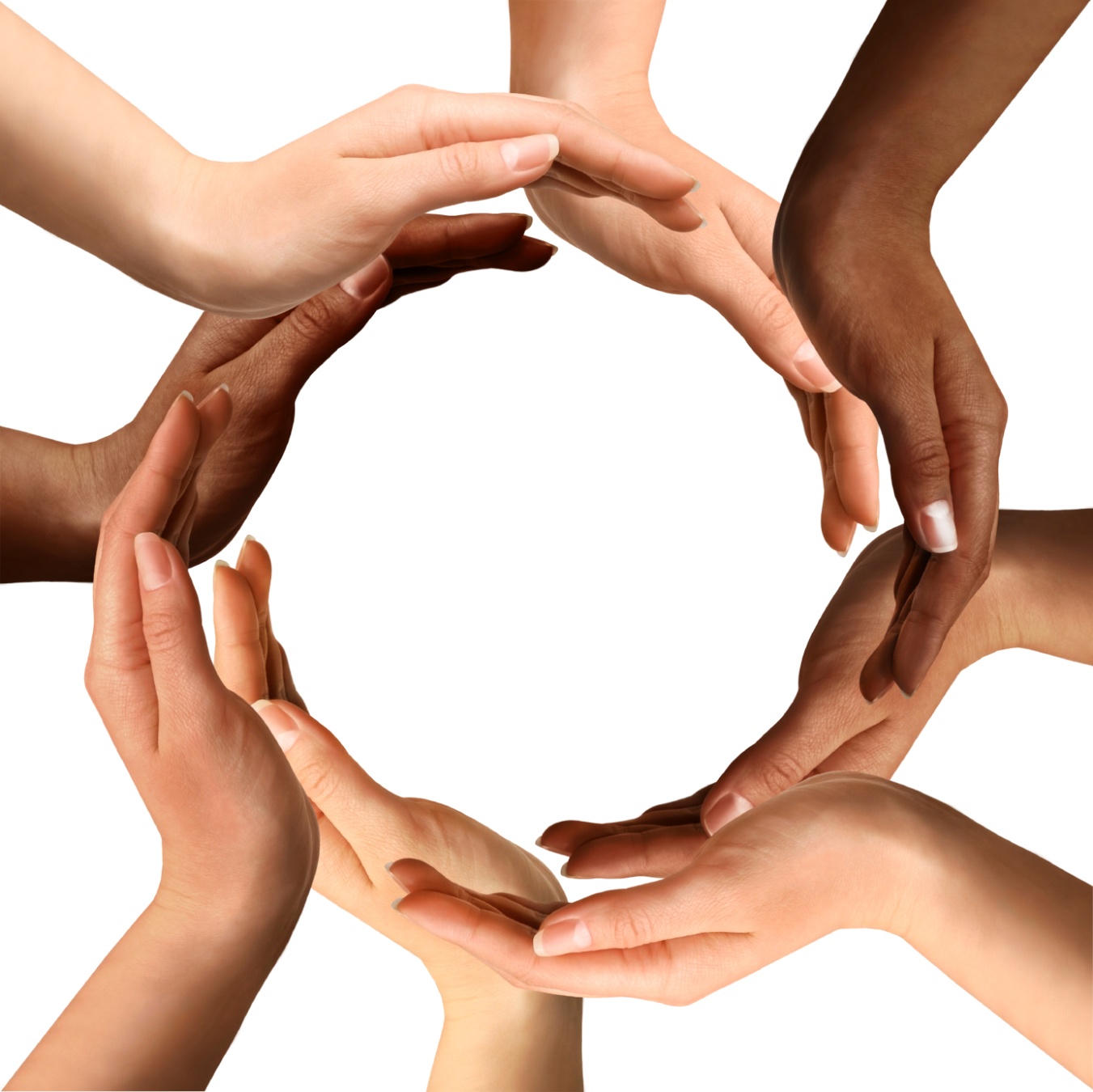 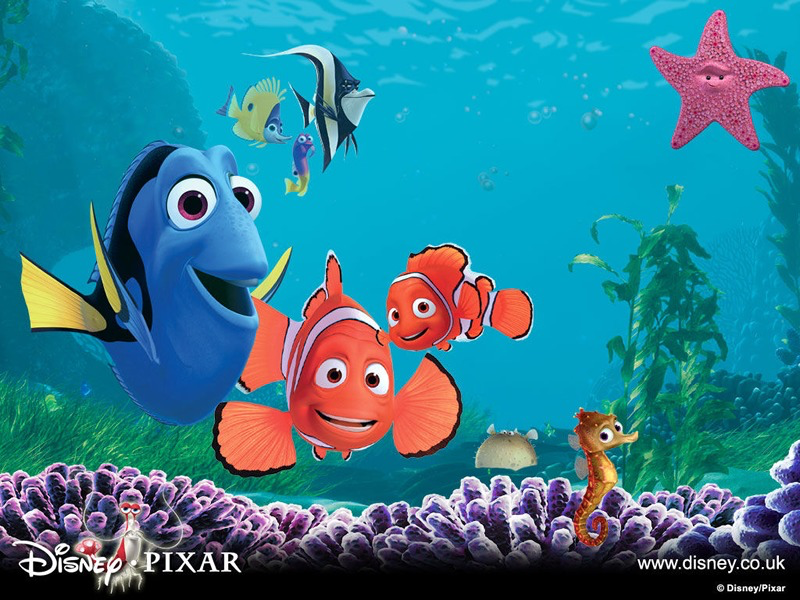 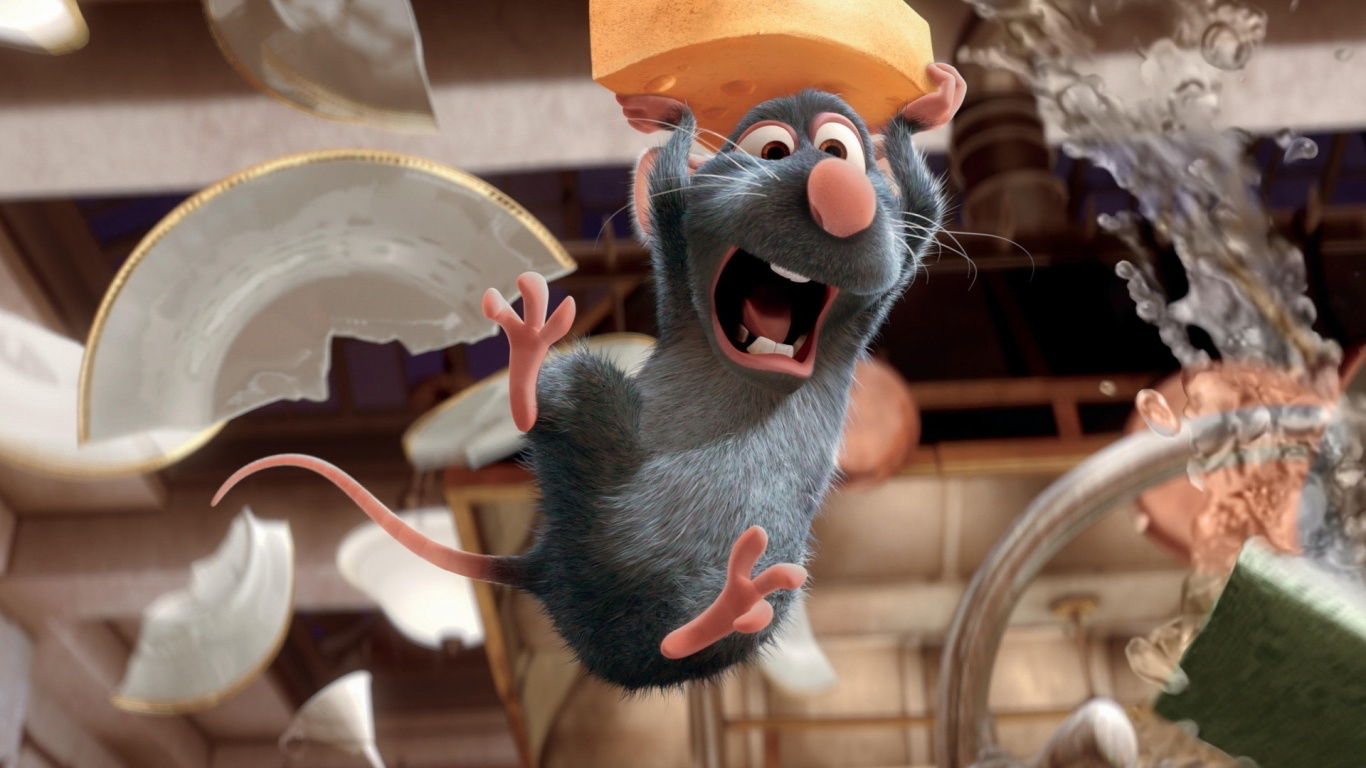 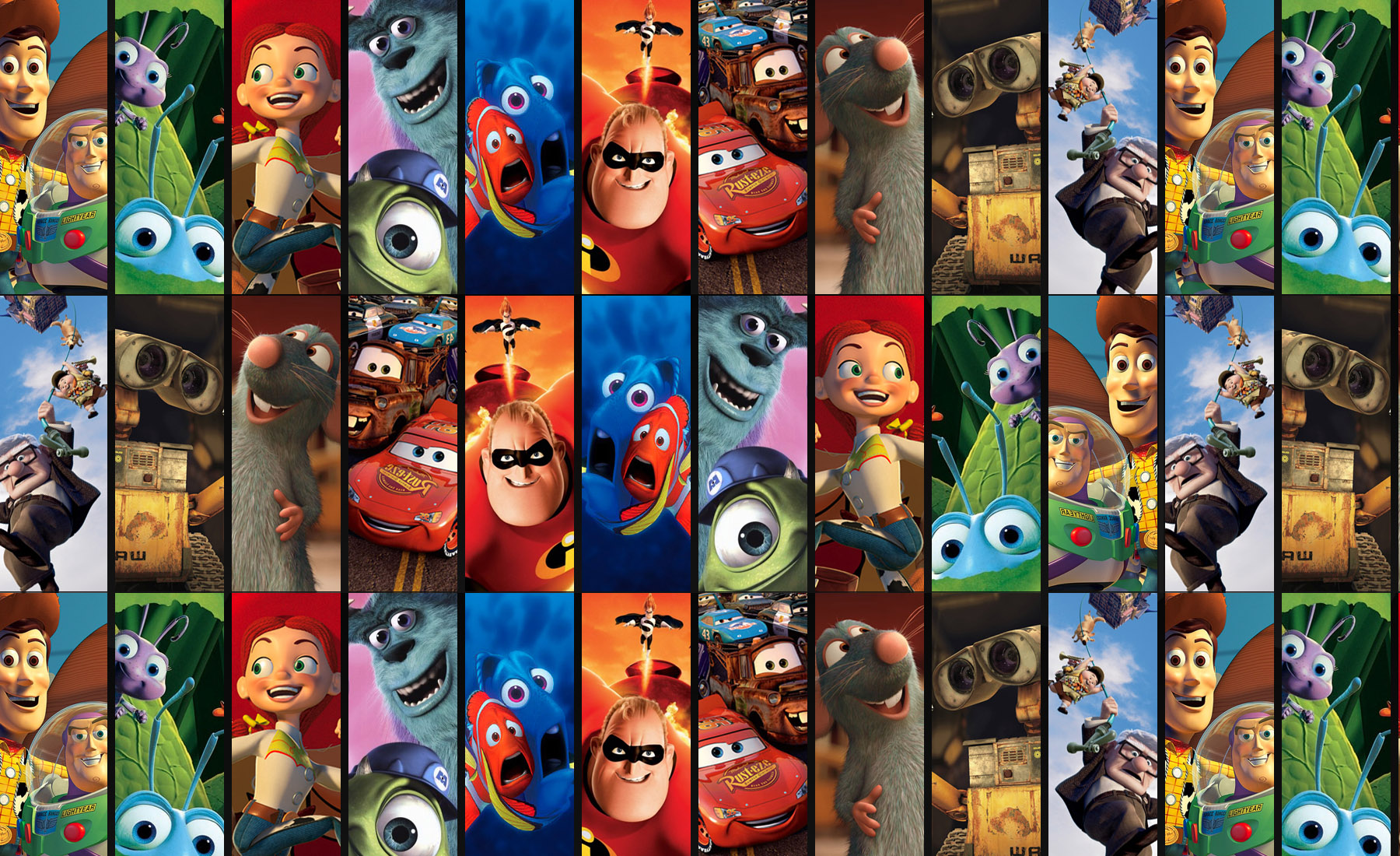 Amatores Dei, 
fratrum 
et loci
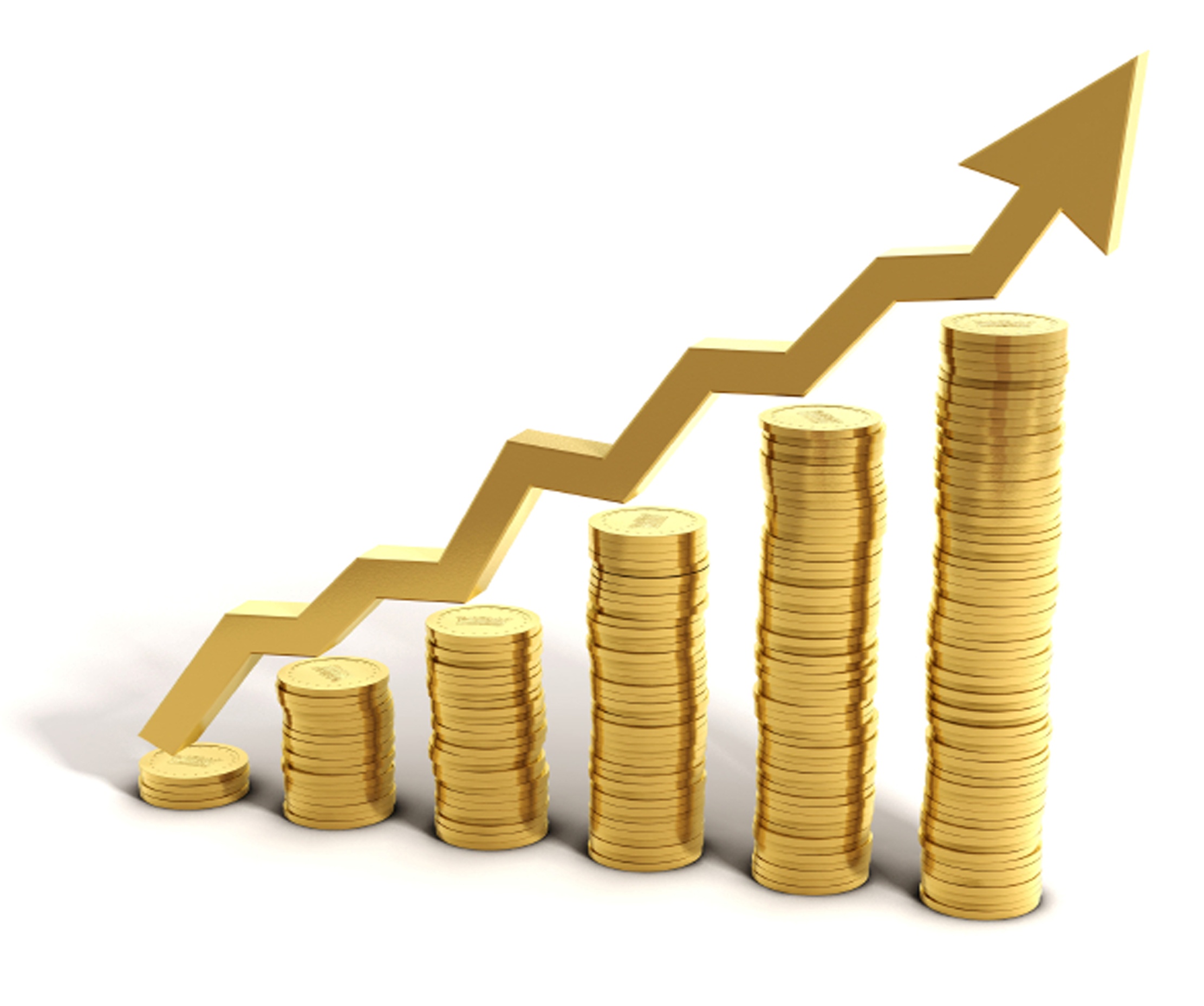 Gewinnmaximierung
Nachhaltiger Wettbewerbsvorteil
Nachhaltige, gesunde Beziehungen
die dauerhaft sind
und zwar nicht nur im zeitlichen Sinne,
sondern auch im Sinne der Qualität
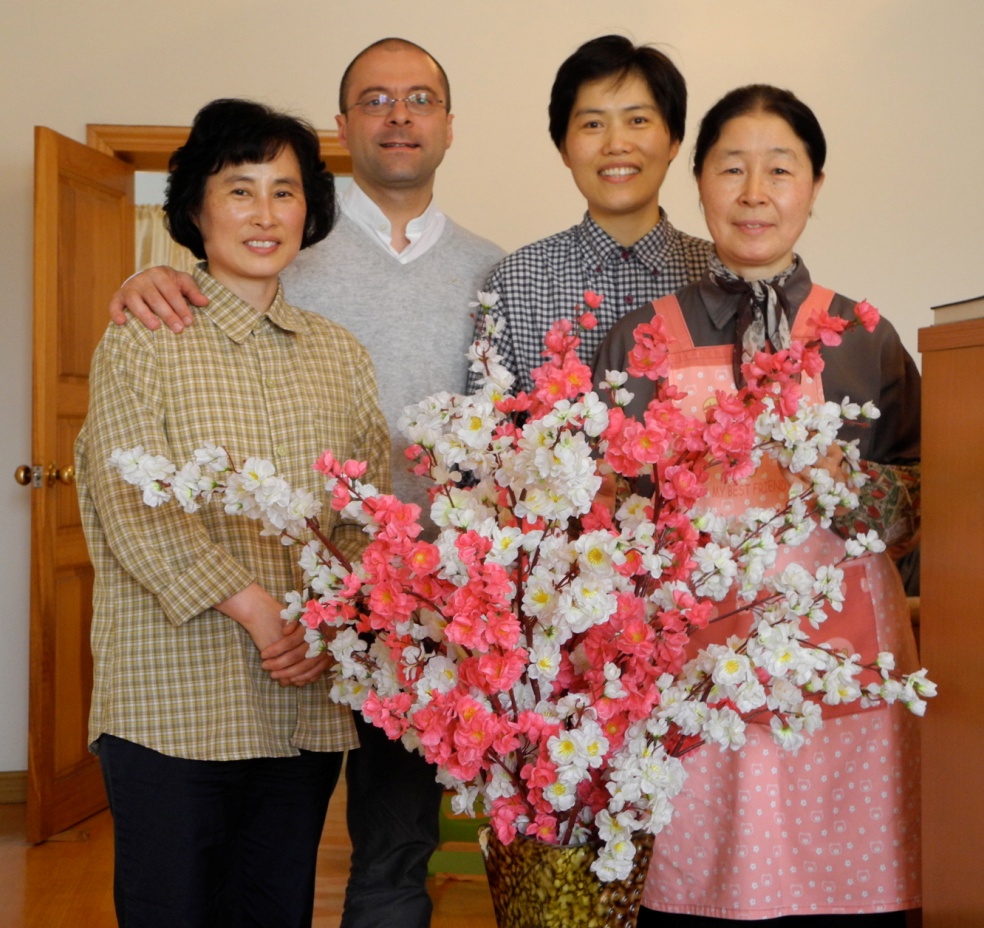 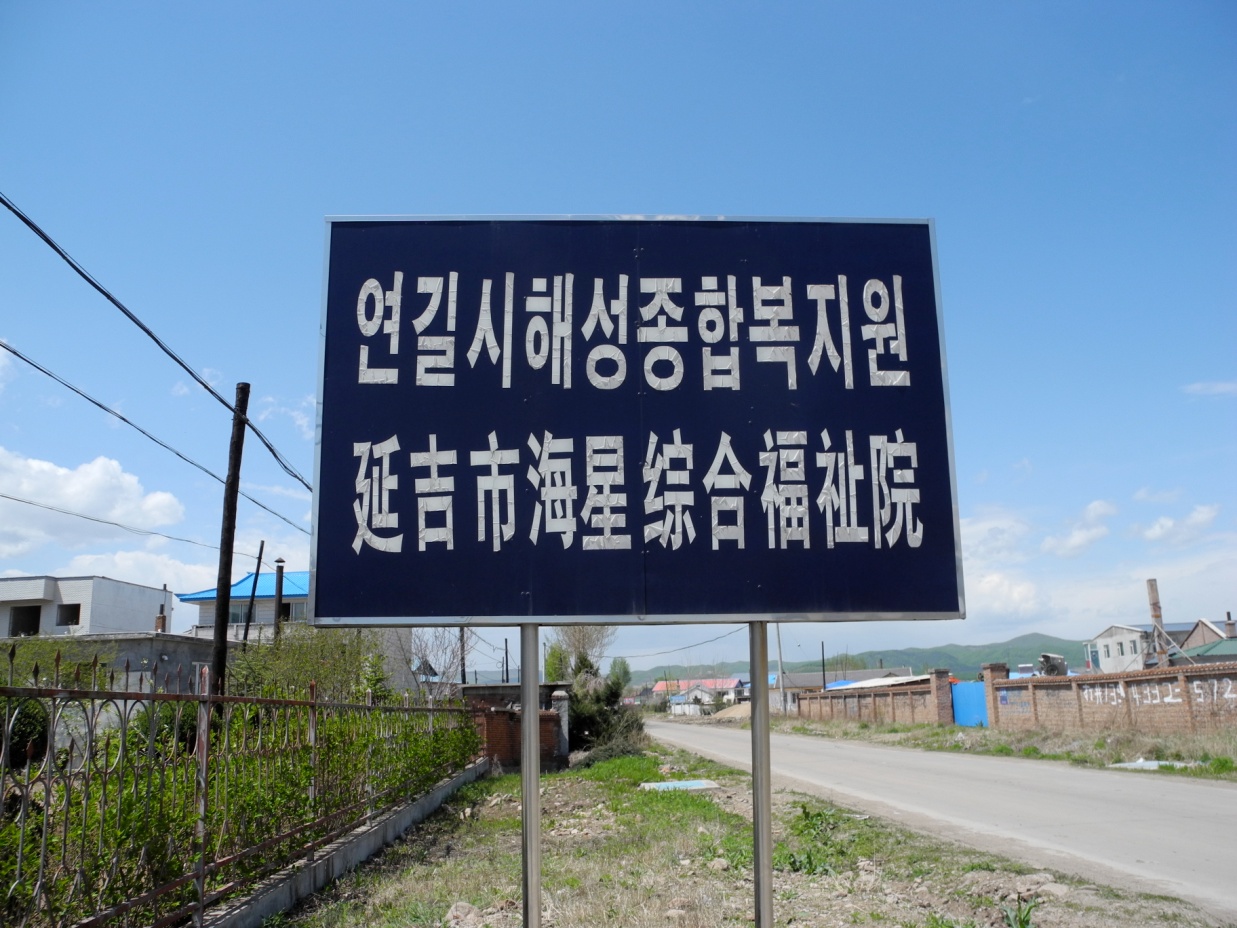 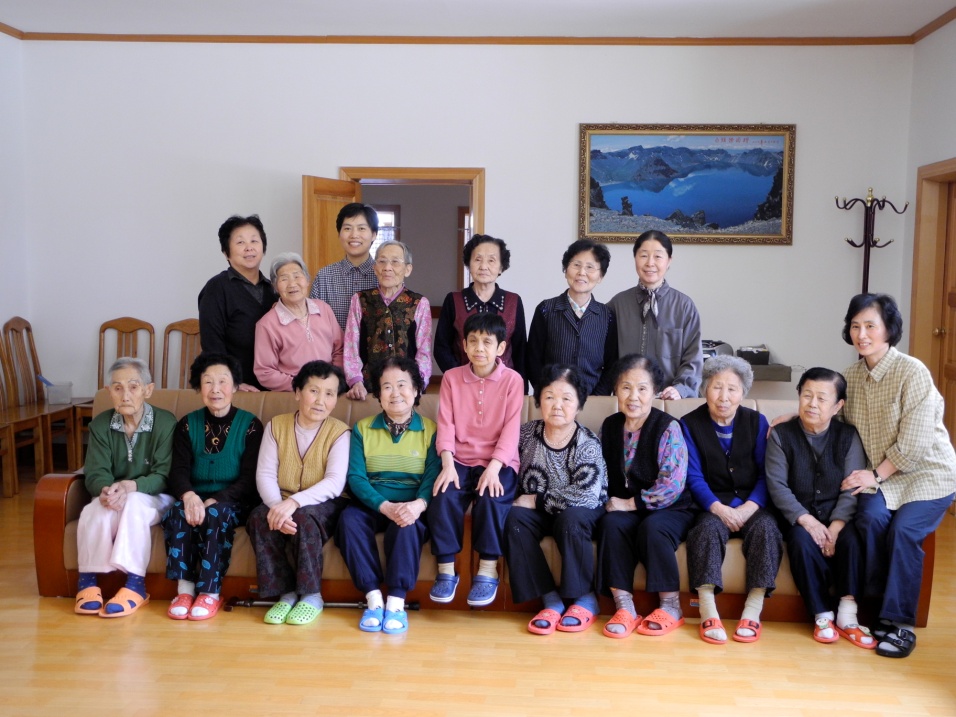 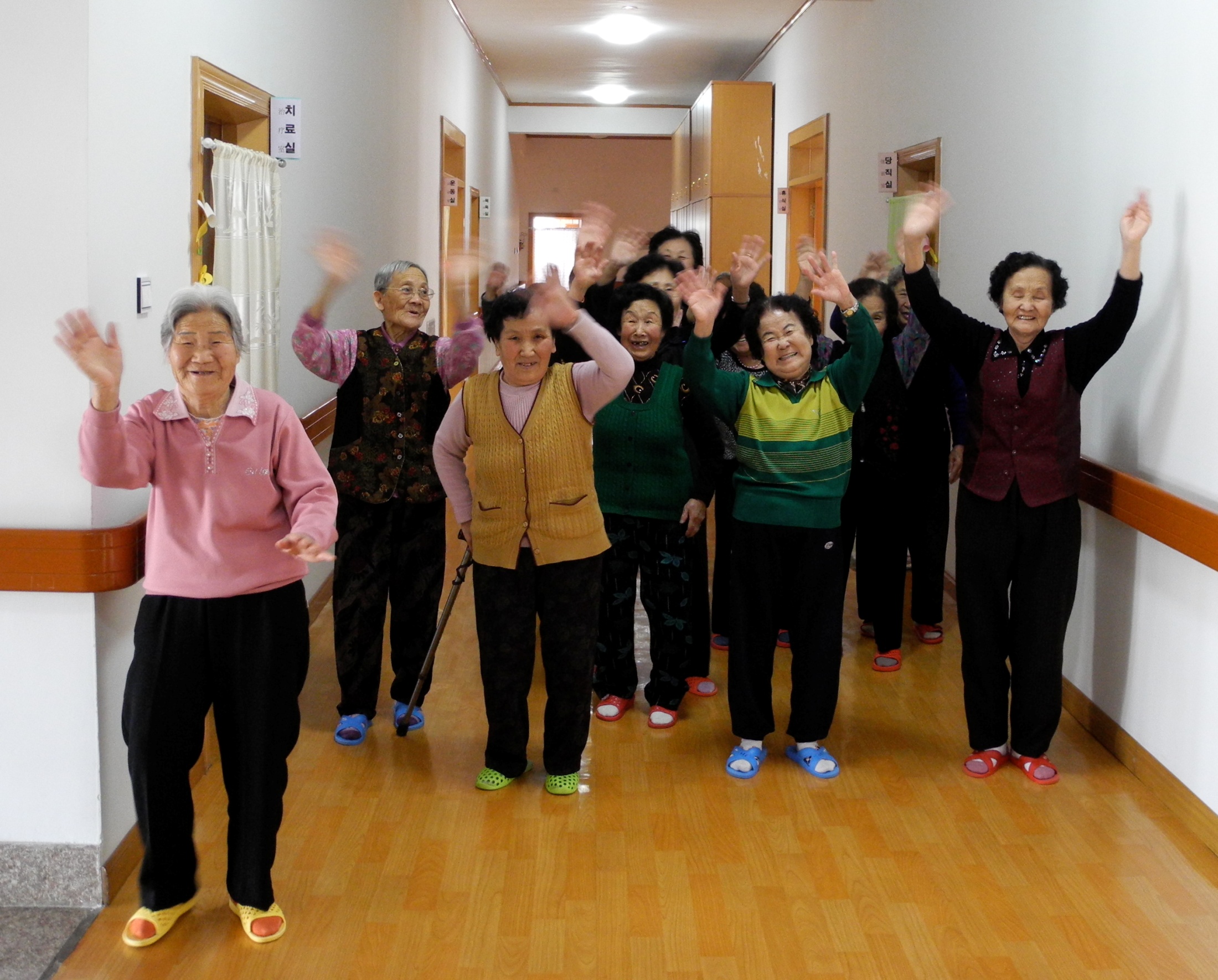 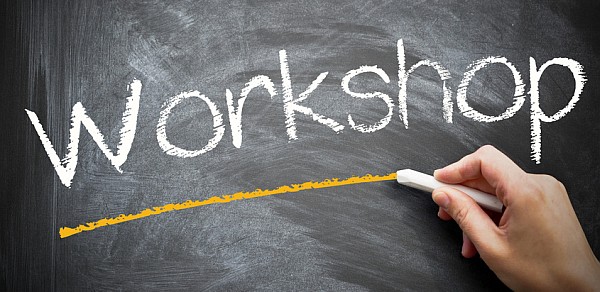 Management der Interessengruppenaus Sicht der Schule
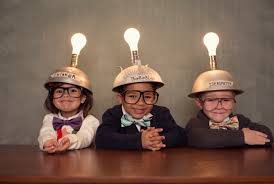 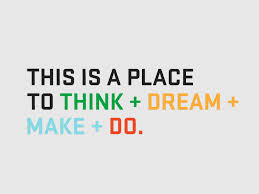 Es ist wie bei Verhandlungen: „Gesunde“ Beziehungen aufbauen
Beziehungen zu Interessengruppen
beruhen auf Erwartungen und strategischen Absichten.
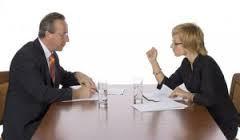 Die Schule
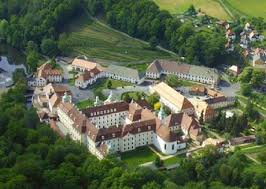 Die
Interessengruppe
Zuhören & verstehen
Erwartungen
Absichten
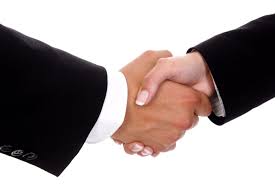 Das Leistungsversprechen der
Schule gegenüber der Interessengruppe
1. Schritt: Wer sind Ihre wichtigsten Interessengruppen?
Bitte bringen Sie die fünf wichtigsten Interessengruppen Ihrer Schule in eine Rangfolge!
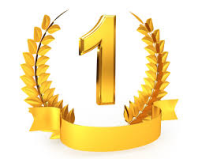 2.
3.
4.
5.
In welchem Land befindet sich Ihre Schule?
1. Schritt: Wer sind Ihre wichtigsten Interessengruppen?
Bitte bringen Sie die fünf wichtigsten Interessengruppen Ihrer Schule in eine Rangfolge!
Schüler
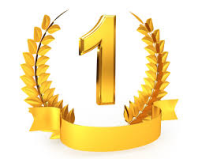 Lehrer
2.
Eltern
3.
Beispiel
Kloster
4.
Förderer
5.
In welchem Land befindet sich Ihre Schule?
???
2. Schritt: Erwartungen, Leistungsversprechen und Ziele
Wir alle nehmen jetzt diese drei
Interessengr.:
(a) Was sind deren drei
wichtigste Erwartungenan die Schule?
(b) Wie lautet Ihr Leistungsversprechen
      gegenüber der Interessengruppe       „Schüler“?

Christliche Bildung
Hervorragende Lehrqualität
Friedliche Atmosphäre
Vorbereitung auf den Arbeitsmarkt
DasKloster
1. Verbreitung der     Benediktinermission 
2. Regelmäßige Einkünfte
3. Frisches Blut
1. Sicherer Arbeitsplatz
2. Lehrfreiheit
3. Gemeinschaft auf Grund-    lage gemeinsamer Werte
DieLehrer
(c) Welche Schwächen oder Defizite      hat Ihr Leistungsversprechen?

Mangel an geistlichem Wissen im Kollegium
Keine ausreichenden Beziehungen zum Arbeitsmarkt
…
DieSchüler
1. Effizientes Lernen
2. Inspiration
3. Schulabschluss
Beispiel
Wenn Sie möchten, dann wählen Sie eine der Schulen aus Ihrer Gruppe, damit die Übung einen konkreten Bezug bekommt!
2. Schritt: Erwartungen, Leistungsversprechen und Ziele
Wir alle nehmen jetzt diese drei
Interessengr.:
(a) Was sind deren drei
wichtigste Erwartungenan die Schule?
(b) Wie lautet Ihr Leistungs-
      versprechen gegenüber der 
      Interessengruppe ...?
DasKloster
1. 
2. 
3.
DieLehrer
1. 
2. 
3.
(c) Welche Schwächen oder Defizite      hat Ihr Leistungsversprechen?
DieSchüler
1. 
2. 
3.
Wenn Sie möchten, dann wählen Sie eine der Schulen aus Ihrer Gruppe, damit die Übung einen konkreten Bezug bekommt!
Ausgewählte Fallbeispiele
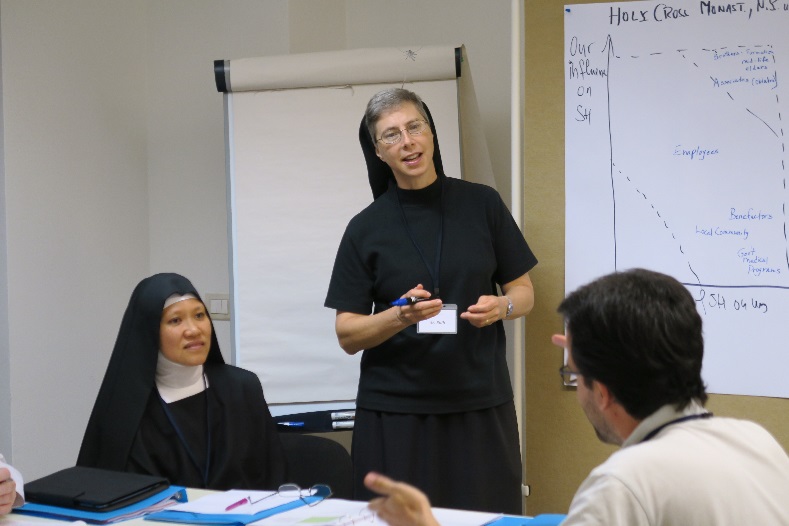 Zusammenfassung und abschließende Bemerkungen
Aufbau des Beziehungsgeflechts einer Benediktinerschule
Beispiele für horizontale Beziehungen inner- und außerhalb der Schule
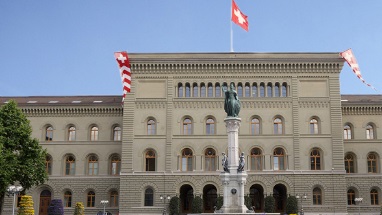 Staat/Aufsichts-behörden
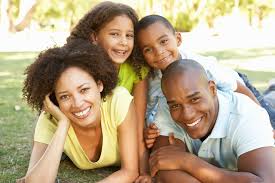 Eltern
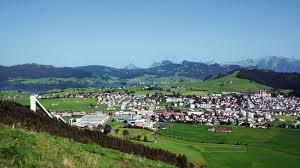 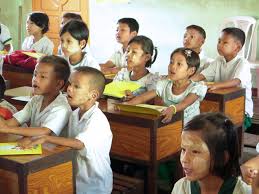 Kommune
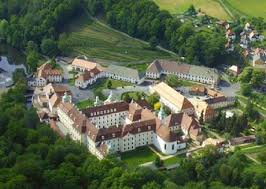 Die Schule
Kloster
Schüler
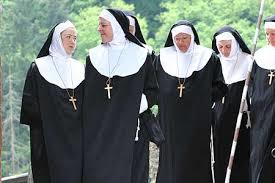 Benediktinische
Lehrer
Angestellte
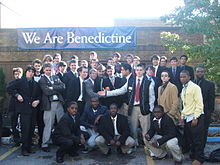 Absolventen/Förderer
Nicht-benediktinische
Lehrer
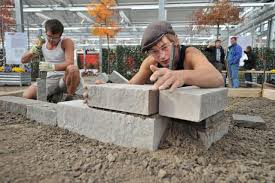 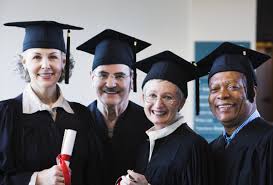 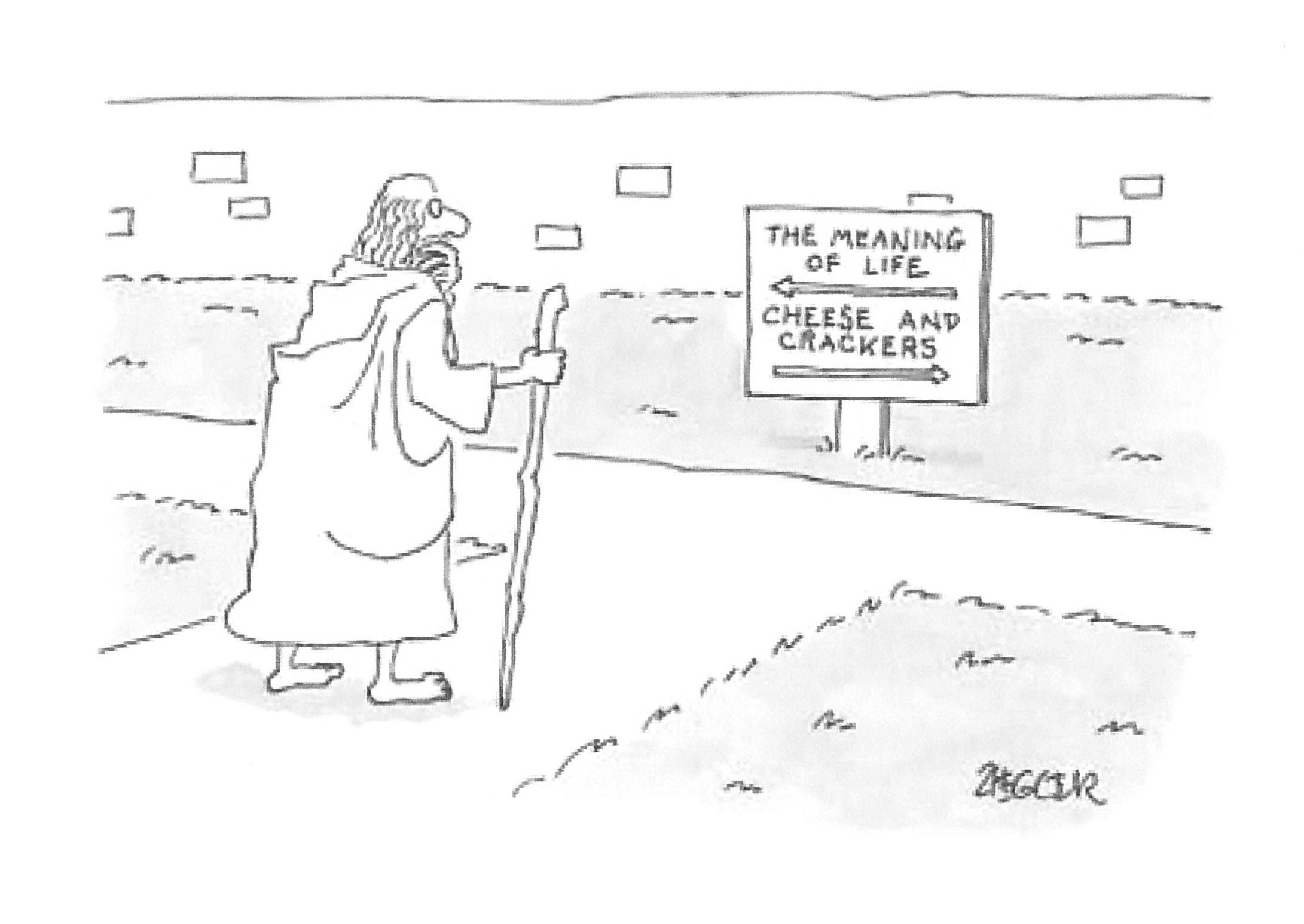 Die Vision als Maß für Ambitionen
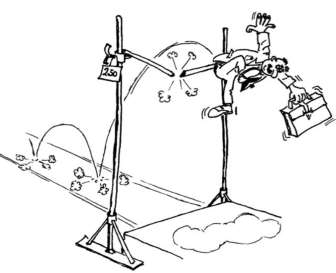 Die Vision gibt vor, wie hoch die künftigen Ambitionen einer Organisation sind.

Wie hoch möchten Sie springen?
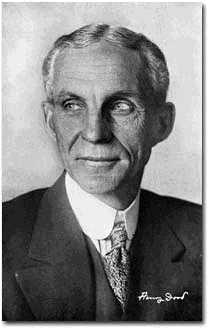 „Ich werde ein Automobil für die Massen bauen …Es wird so erschwinglich sein, dass es keinem, der ein gutes Gehalt bezieht, versagt bleibt. eines zu besitzen ...  und mit der Familie die Segnungen vergnüglicher Stunden in Gottes weiter Natur zu genießen ...
Wenn es ich es geschafft habe, wird sich jeder eines leisten können und jeder wird eines haben. 
Das Pferd wird von den Landstraßen verschwinden, das Automobil wird eine Selbstverständlichkeit werden ... [und wir werden] vielen Männern Beschäftigung bei gutem Lohn bieten“. "Henry Ford (Anfang 1900)
[Speaker Notes: Ein Geschäft, das nichts als Geld verdient, ist ein schlechtes Geschäft.]
„... eine freie Enzyklopädie für jeden einzelnen Menschen auf der Erde in seiner eigenen Sprache.“
Jimmy Wales
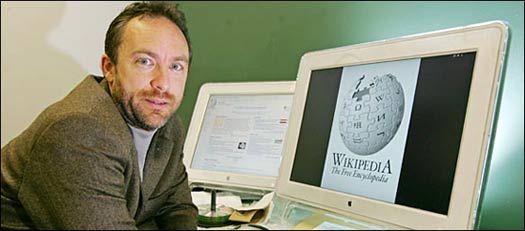 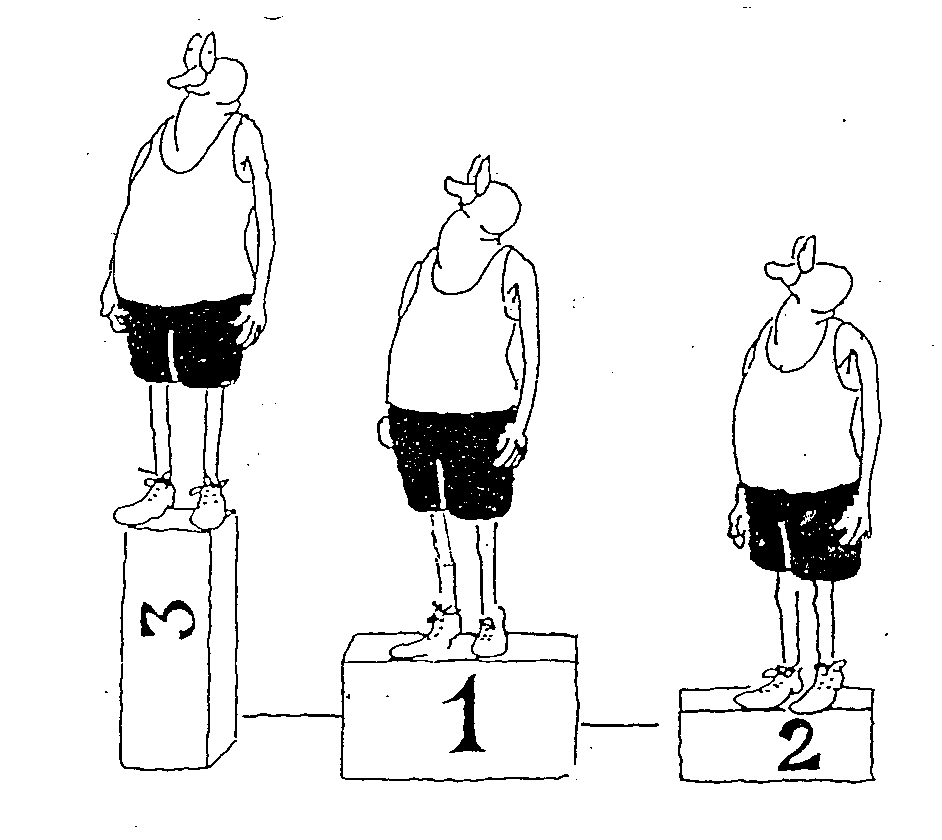 Strategisches Management ist die Kunst,mit ungewöhnlichen Methoden zu gewinnen.
Kontakt
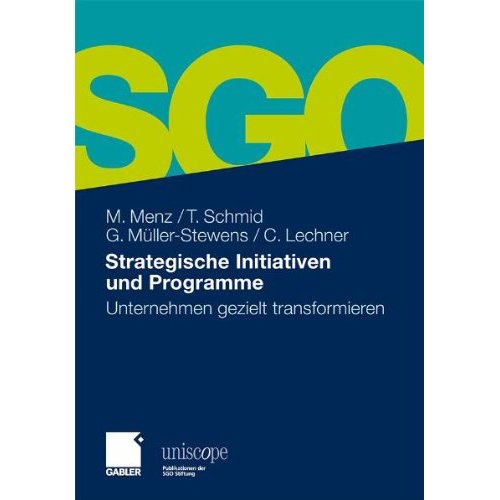 Prof. Dr. Günter Müller-Stewens
Institut für BetriebswirtschaftUniversität St. GallenDufourstrasse 40aCH-9000 St. GallenSchweiz
Telefon +41 (0) 71 / 224 2357Fax +41 (0) 71 / 224 2355
E-Mail: guenter.mueller-stewens@unisg.ch
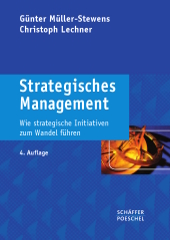 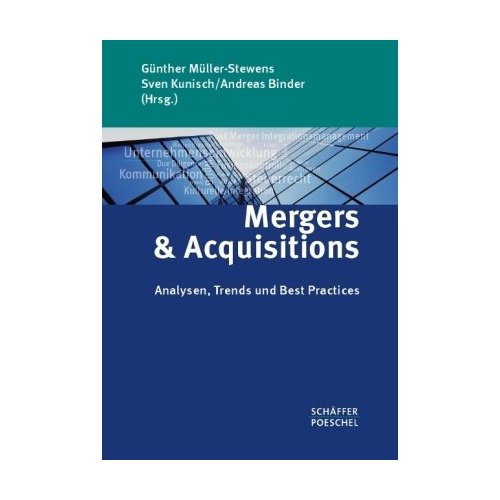 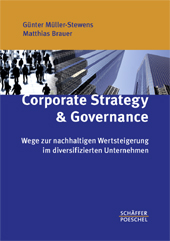 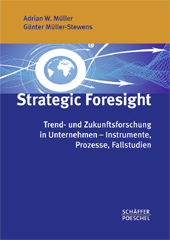